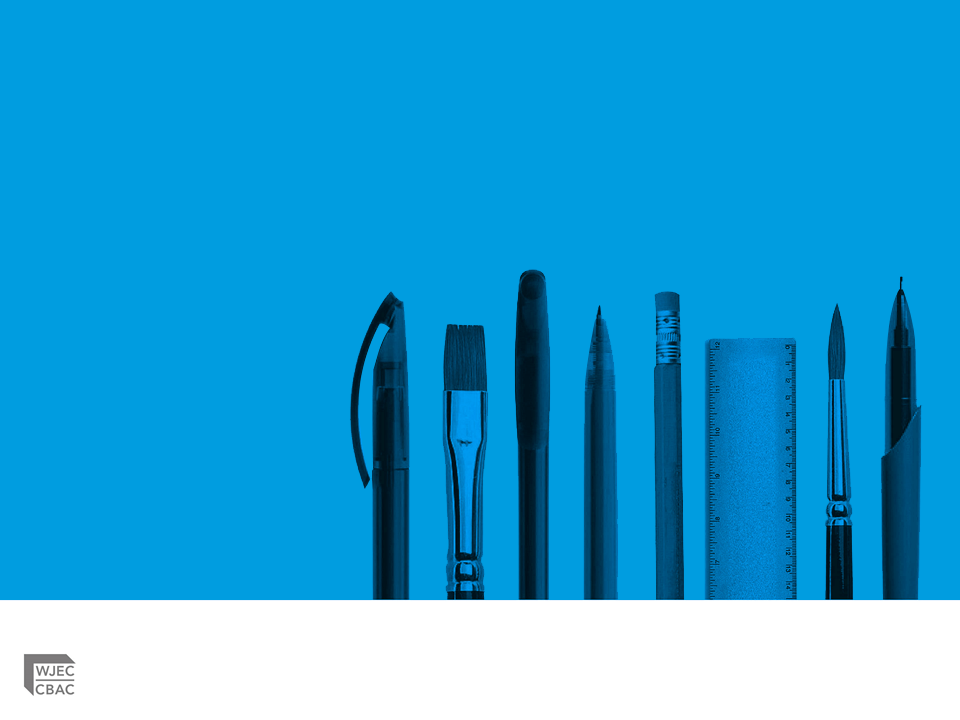 GCE ENGLISH LANGUAGE AND LITERATURE

UNIT 4
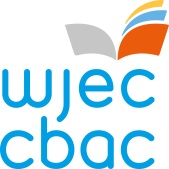 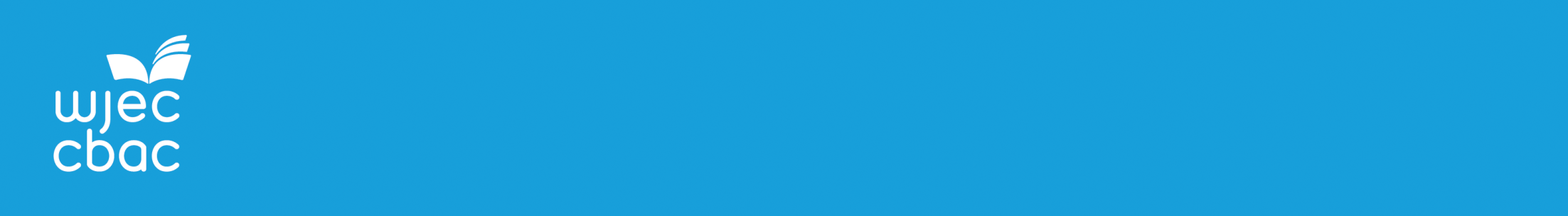 Unit 4
Overview
Section A 
Comparative analysis of unseen texts (60 marks)
The question will include a shared theme or topic e.g. (2019)
    Compare and contrast the presentation of rail travel in Texts A-C
One text will be a poem. One text will be spoken and transcribed.
One hour   AO1 : 15 marks     AO2 : 15 marks    AO4 : 30 marks
Section B 
Prose study (open book) (60 marks)
One essay from a choice of 5 questions
Questions will cover themes, relationships, characters  and techniques.
One hour  AO1 : 15 marks     AO2 : 15 marks    AO3 : 30 marks
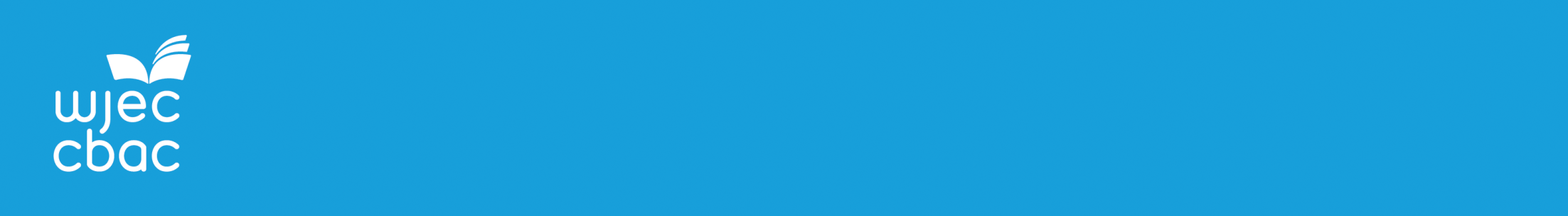 Unit 4
Today’s focus: connections and genres
AO4 : 30 marks      Explore connections across texts
KEY ADVICE: Keep focus on the question
Summer 2019: Compare and contrast the presentation of rail travel in Texts A-C

Text A: Edward Thomas’s  Adlestrop                  POETRY 
Text B: preface of The Trains Now Departed      PROSE; NON-FICTION
Text C: YouTube  Mumbai Travel Guide             SPOKEN on screen

KEY ADVICE: Think about different genres

One text will be a poem. One text will be spoken and transcribed.
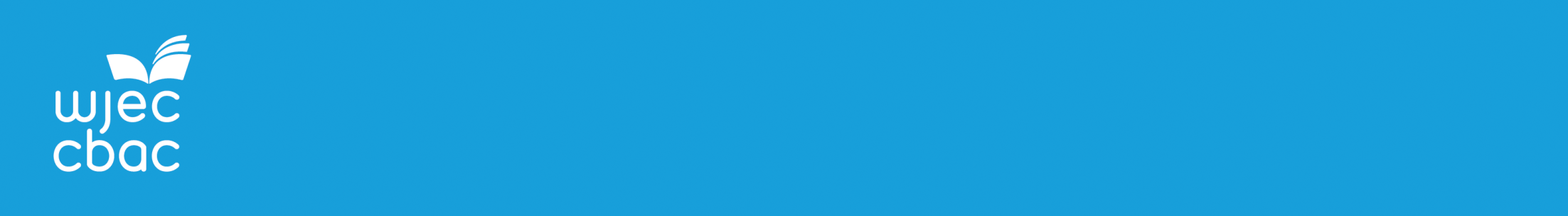 Unit 4
SUCCESSFUL CONNECTIONS
keep focus on the question topic
consider different genres, their audiences and purposes
read, think and annotate first
use the introduction to address question and begin links 
deal with whole texts and supply overviews
use contrasts as well as similarities
choose links based on meaning, tone, attitudes, purposes
use a range of vocabulary to discuss tone and attitude
conclude succinctly
Please refresh your memory of the texts on the 2019 paper, which are in today’s resources.
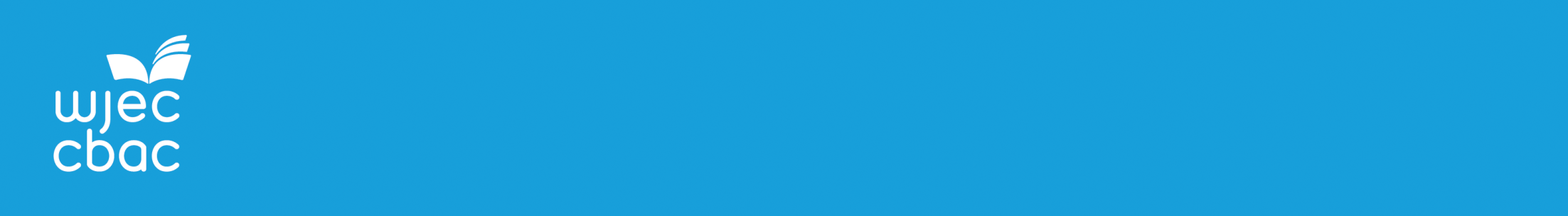 Unit 4
Read, think and annotate; use whole text
From the Report:
‘In some centres, candidates show confidence in selecting a range of stylistic features and skill in drawing out meanings. One principle for selection involves focus on the question, choosing features where discussion will explain how train travel is presented. This requires the whole text to be read and re-read carefully. Problems occur where part of the text, usually the beginning, is the sole focus and there is no clear overview.
 For example, those who dealt only with the first two stanzas of ‘Adlestrop’ missed the wider perspective and sometimes produced narrow and repetitive readings of the poem: rail travel was lonely, boring and unpopular. 
Some thought that Adlestrop was a train rather than a place and few understood ‘Unwontedly’ but this did not prevent a credible reading if they recognised  the importance of location rather than travel and discussed what could be seen and heard from the train, rather than stopping at ‘the bare platform’ in stanza 2. 
As for Text B, those who missed the central idea of the old being preferable to the new, which did not become obvious until the fourth paragraph, struggled to make accurate comments. Where a clear understanding of the text’s main messages has not been reached, we see words and phrases being lifted from the surface of the text often without internal context or any accurate idea of their significance.’
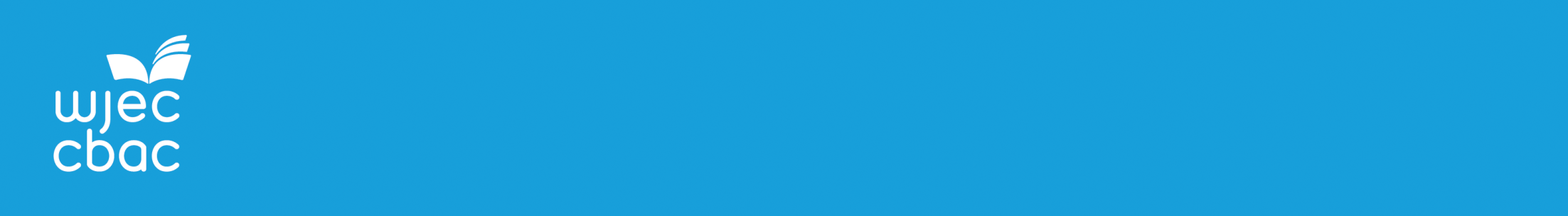 Unit 4
Genre Awareness
From the Report:
‘At the top of the range, candidates made some purposeful use of both poetic and spoken features. Lower down, some failed to acknowledge that Text A was a poem or that Text C was spoken. Text B, which is clearly non-fiction, was often said to be a novel. In some centres, candidates have evidently been advised to consider audiences and purposes. These are valid considerations and can show awareness of genre differences. They can be rewarded on this paper as part of a comparison or contrast and are most successful when linked to analysis of language features.’

Poetic form 
‘AO1 credit is given for accurate reference to poetic form (Text A) and spoken language features (Text C) but AO2 marks can only be gained where there is a relevant comment on meanings created. Most candidates acknowledged poetic form but there were many inaccurate comments. ‘Adlestrop’ was even referred to as a sonnet. Responses which focussed swiftly on language combined with form, rather than describing poetic form in isolation were more successful. In responses where an opening section was devoted to ‘form and structure’, focus on the question was often lost.’
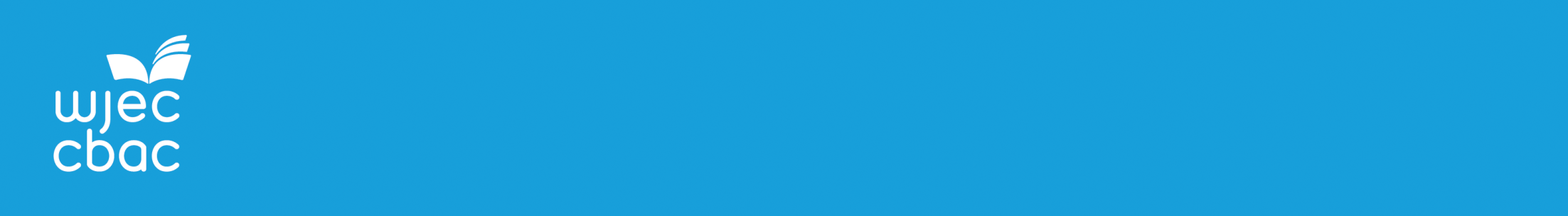 Unit 4
Examples of links
Useful starting points for the presentation of rail travel included:
 
 quiet v. busy stations 
 nostalgia in Texts A and B
 nostalgia v. practicality
 luxury v. efficiency
 purposes e.g. to reminisce; to complain; to advise
 nature v. man-made
 the quality of the travel experience
 pronoun address
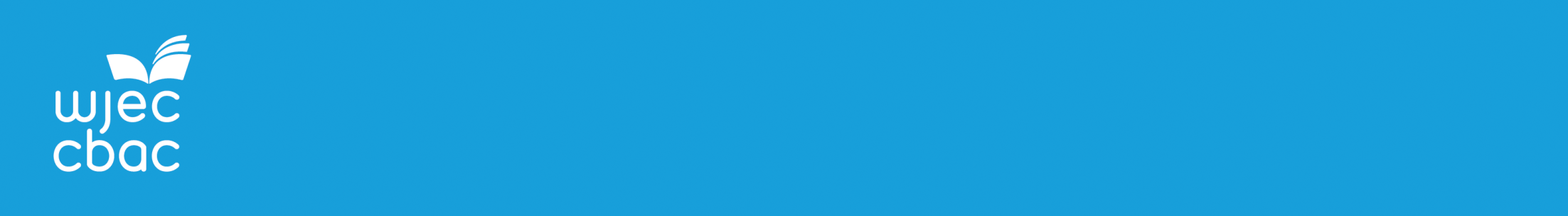 Unit 4
Analysing ‘Adlestrop’
Select a maximum of three points  on  poetic form, using relevant terms. Points must relate to the question and involve meanings.
Choose three further features of the poem which it would be productive to analyse.
KEY ADVICE:
AO1 credit for accurate knowledge
Recognition of different techniques according to genre (AO4)
Poetic form terminology most successful when combined with ideas  about lexis and syntax (AO1  AO2)
Warn against exaggerated claims for the impact of form on meaning.
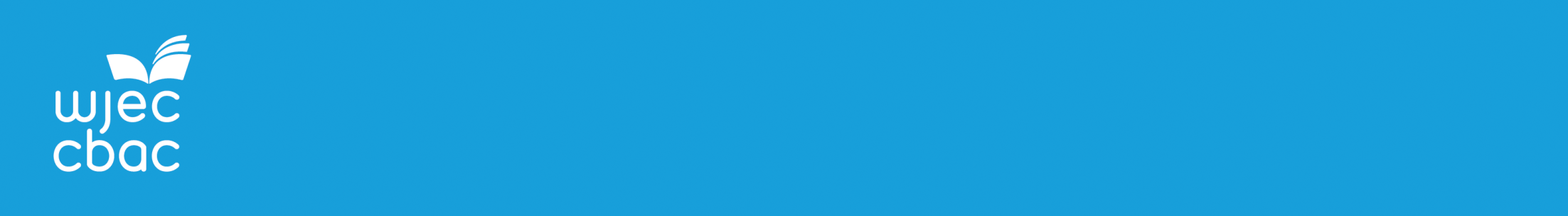 Unit 4
    Additional Notes (Marking Guidelines)
POETIC FORM

GRAMMAR and SYNTAX


LEXIS and IMAGERY

PHONOLOGY
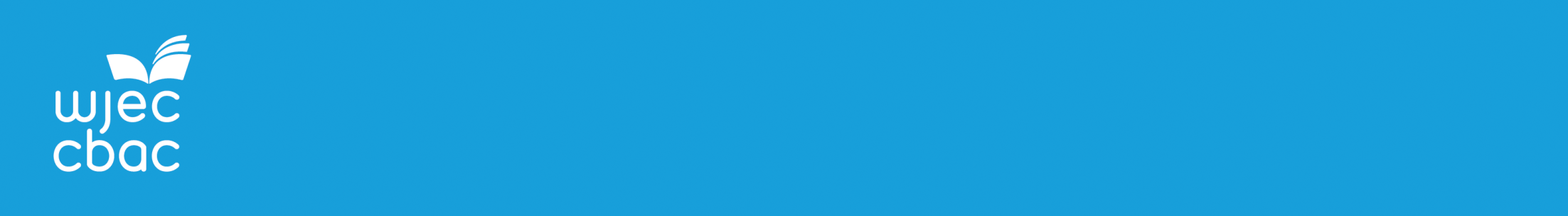 Unit 4
Form and meaning  AO1   AO2   AO4
Text A conveys a more individual experience, recreating a memory in an anecdotal tone. Thomas uses an ABCB regular rhyme scheme in four quatrains; this may reflect on the peaceful state the narrator appears to be in – the poem experiences no extreme emotions. The poem uses extended declarative statements but begins with more fragmented structures such as the minor sentence ‘Yes.’ and the simple sentence ‘It was late June.’, creating caesuras. This slows the reading pace and may reflect the physical journey, a slow train ride. This, however, changes as the poem progresses. As the narrator begins to draw on the beauty of this unscheduled stop, enjambment is used between stanzas three and four, followed by the foregrounded conjunctions ‘And. . .And’. This lengthens the experience for the reader as the narrator disregards the railway journey to acknowledge the natural splendour of the countryside. The focus on location rather than the train is reinforced by the use of polysyndetic listing in the description ‘willows, willow-herb, and grass, And meadowsweet’. This helps the lexical set of flora to create ideas of abundant summer growth, while soft phonemes ‘w’ and ‘l’ assist in conveying relaxation. 
  Nostalgia also features in Text B which again recalls the past but with a sense of loss as well as fondness. . .
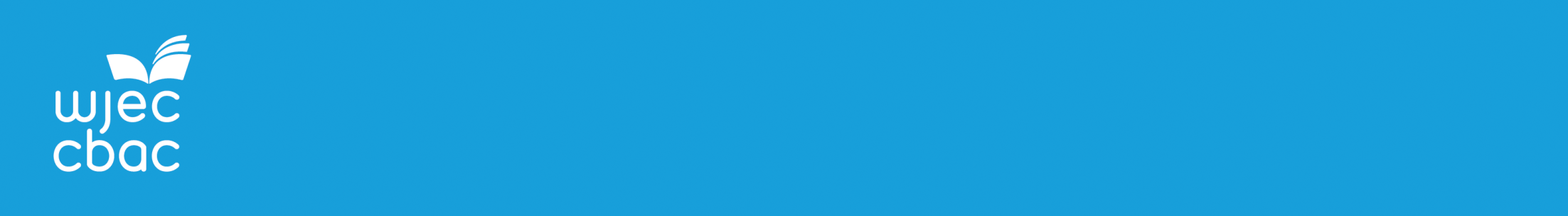 Unit 4
Genre Awareness: spoken language
Using Text C and the comparative starting points (slide 8), select material to make connections with Text A, Text B or both. 
Select a maximum of three points  which involve spoken delivery, using relevant terms. Points must relate to the question and involve meanings.

KEY ADVICE:
Markers are told to ‘look for awareness of the impact of spoken delivery, through references to stresses, pauses and intonation’.
Combine these references with a range of other relevant terms.
Genre awareness is also shown by using ‘viewer’, rather than reader.
Who’s watching this and why? Audiences and purposes will be clear and significant.
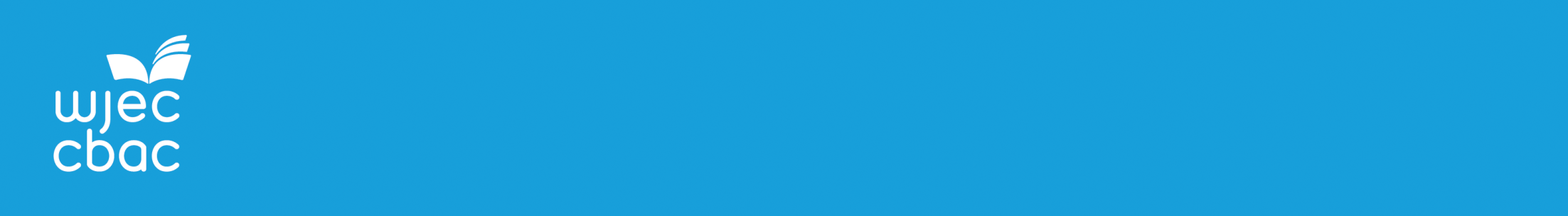 Unit 4
Close analysis of transcript
the railways are the nervous system of India. . .

. . . it is incredibly cheap to travel around India using second class but I strongly recommend that you splurge on a first class ticket (1) this isn’t about elitism (.) it isn’t about snobbery (1) this is about survival (.) ask anybody here and they’ll tell you the same thing (.) the second class carriages are for the seasoned Mumbai commuter who’s used to the jabbing and jostling and jam-packing that happens day-in day-out…

…if you must travel in the rush hour at all costs avoid standing anywhere near the doors else you’ll be swarmed by the stampede of every man for himself trying to get off the train when you’re trying to get on (1) if you’re anywhere near Mumbai Central Station (.) come outside and look at the building (3) that mixture of colonial architecture and Victorian Gothic revival is absolutely stunning and it’s a UNESCO World Heritage site
metaphor
first person pronoun
adverbs/intensifiers  
colloquial verb   parallelism
abstract nouns
tripling  dynamic verbs syndetic list  alliteration
second person pronoun/direct address
connotations of ‘swarmed’ and ‘stampede’
imperative  proper nouns
adjectival phrase
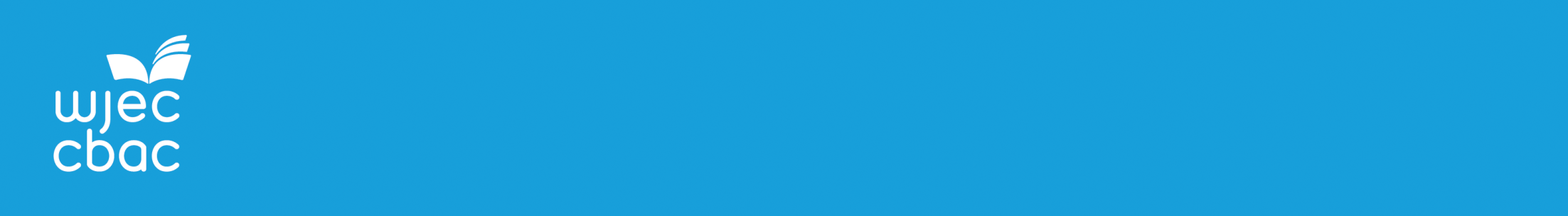 Unit 4
REMINDER:
For the 2017 - 2019 unprepared texts, mark schemes are available with additional notes listing relevant terminology (AO1) and key meanings (AO2).
   
These can be used for starter exercises, to generate ideas about the texts and to check knowledge of terminology.

As an example, the ‘Additional Notes’ on Text B appear in today’s    resources.
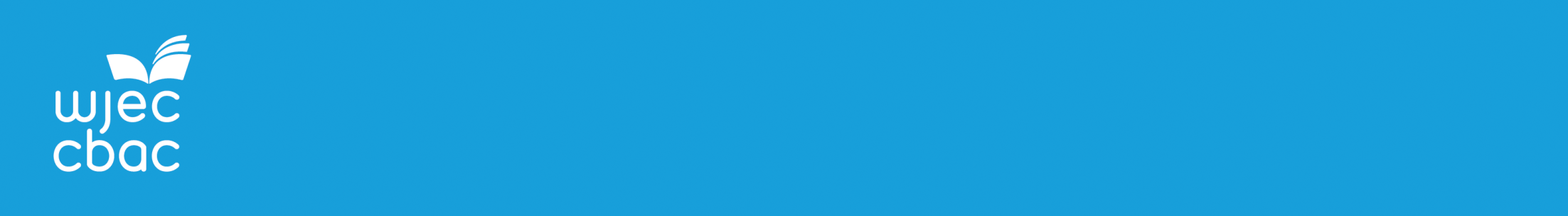 Unit 4
SECTION B: PROSE STUDY
AO1 : 15 marks
AO2 : 15 marks
AO3 : 30 marks
Demonstrate the significance and influence of the contexts in which the texts are produced and received 
Key issues from Unit 4 report
narrative and descriptive responses AO1  AO2
planning and organisation AO1
range of linguistic and literary terms and approaches AO1  AO2
quality, range, relevance and integration of contextual factors AO3
 (The most common error, again, was ‘a women’.)
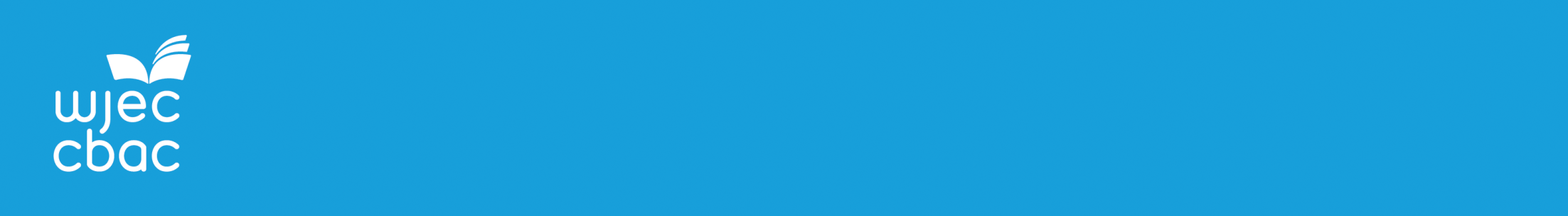 Unit 4
Novels in order of popularity:
The Color Purple
The Handmaid’s Tale
Tess of the D’Urbervilles
Great Expectations
Emma

2019 questions in order of popularity:
relationships between female characters
different settings
human faults and failings
the closing section 
money
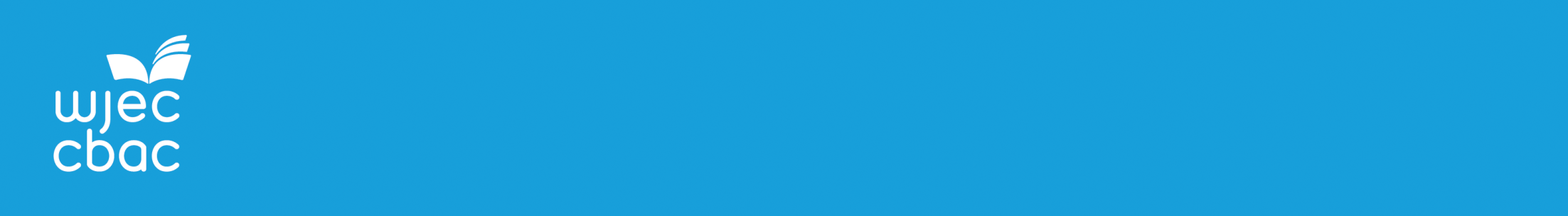 Unit 4
Section B (ii): contextual factors
STRENGTHS
key contextual factors in introduction
contextual influences included throughout essay
variety of contextual points
includes history, society, biography, literature
develops ideas on genre
comments on ‘reception’ (audiences, critics)
specific knowledge of dates and events
contextual  ideas blended in, clearly relevant to chosen question and material
WEAKNESSES
vague, generalised introduction
context chunk at start or as an afterthought
repetition of key ideas
narrow range e.g. confined to writer’s life
lacks clear genre awareness
deals only with ‘production’ of text
vague references e.g. ‘when it was written’
context points irrelevant or tenuously connected with question and material
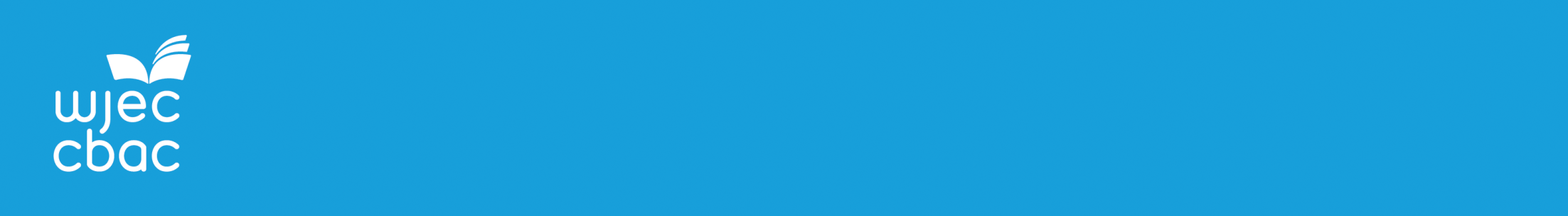 Unit 4
Genre ‘labels’
From the Report:
‘Examiners are looking for a clear argument (AO1) which addresses the chosen topic (AO2) and integrates a range of contextual factors (AO3). Introductions should indicate a direction for the response with focus on the question and as AO3 is double weighted, it is advisable to involve contextual factors from the start. In many centres, introductions routinely include e.g. ‘dystopian’, ‘epistolary’ or ‘Bildungsroman’, according to the text but for many candidates these seemed to be just labels. Some, however, were able to relate genre to topic e.g. ‘Although women might be natural allies, true relationships are difficult in the dystopian world of Gilead whose regime relies on fostering suspicion, division and paranoia.’ 
 While many who had studied ‘The Handmaid’s Tale’, mentioned ‘dystopia’  in passing, in some centres the generic conventions were more fully understood and applied to relevant features of the Gileadean regime.’
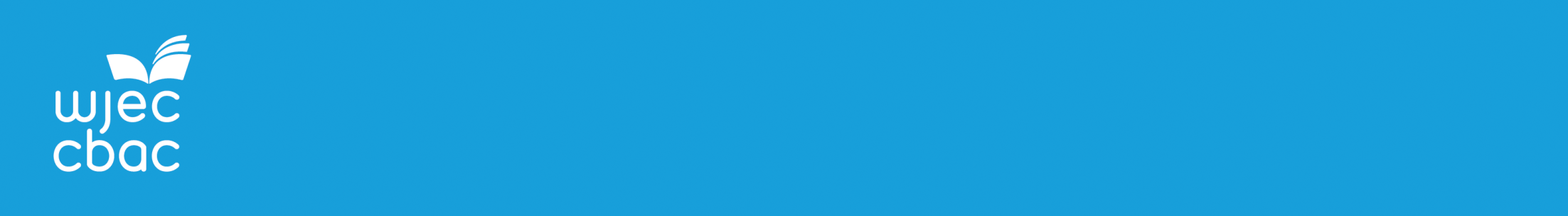 Unit 4
Planning and organisation
From the Report:
‘The skills required here are rather different from those used in Section A because there is much more material to choose from. Successful candidates knew exactly where to find key episodes; others adopted a chronological approach or struggled with poorly chosen material. Thorough knowledge of the novel is essential for effective and relevant selection. Recommendations for shaping the response vary according to the text and the question. Sometimes a chronological approach will work well e.g. the influence of money in Pip’s life; Celie’s relationships with female characters; significant settings in Tess. However, those writing about female relationships in The Handmaid’s Tale often did well when they followed a particular relationship through the novel e.g. the Handmaids with each other, Offred and Moira or Offred and Serena Joy.’
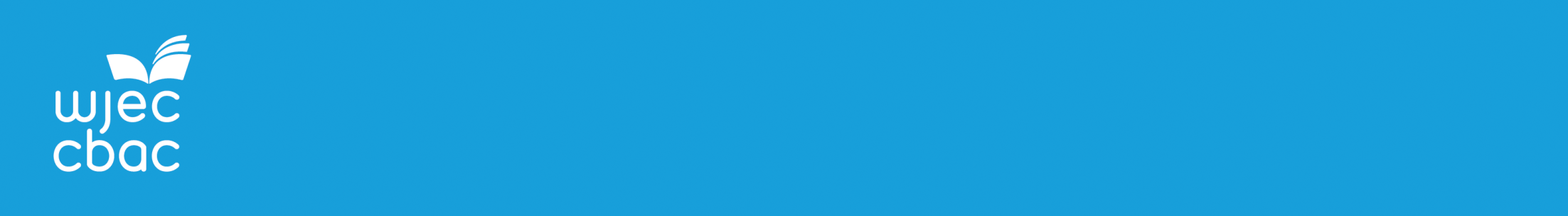 Unit 4
Purposeful introductions
Useful questions:
Does the introduction focus clearly on this topic or could it be used for any?
Does it indicate a plan or directions that the essay will take?
Does it involve key contextual factors?
Study the examples of Section B introductions and put them in order of merit. (mainly AO2 question focus/relevance and AO3 contextual factors)
CLASS ACTIVITY 
At the end of an essay planning lesson, everyone writes an introduction of no more than five sentences. (5 minutes)
Choose a range to present as a starter for students to rank and assess, using AOs.
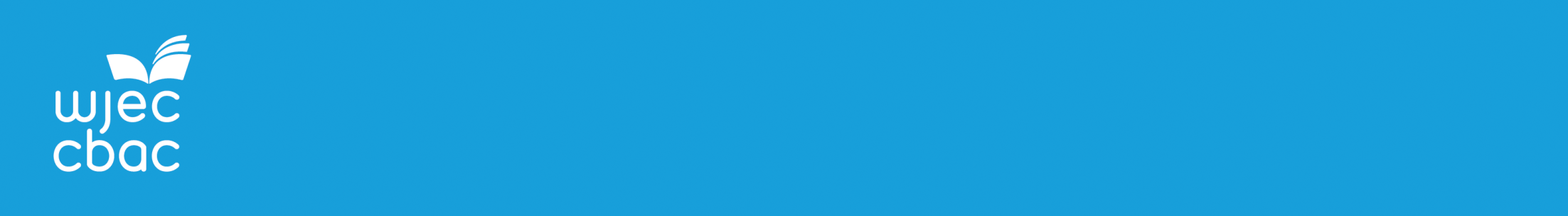 Unit 4
Essay planning example:  The Handmaid’s TaleQ.2: relationships between female characters
CONTEXT
Dystopian genre. Influence of 1984: Winston and Julia 
Female perspective, unlike earlier dystopian works
Indoctrination in totalitarian regimes. Prisoners employed in concentration camps.
Attitudes to sexuality and the rise of LBGT 
Atwood’s ‘speculative fiction’
Treatment of rape victims under some regimes
Modern readers over 30 years later
Phyllis Schlafly. Conservative reaction to feminism. Her support for Trump.
Surveillance and betrayal in dystopian plots. The ending of 1984
Introduction Natural female alliances against divisive spirit of Gilead. Power and control in dystopian worlds. Love and friendship threaten regime.

Handmaids at the Red Centre. Support and resistance. Names. (proper noun, suffix, possessive preposition, symbolism of setting)
Moira and Offred at the Red Centre, in the time before and at Jezebels. (dialogue, flashback, similes, change in narrative voice)
Women against women. The Aunts. Persecution of Janine. (connotations of names, pronouns and determiners, lexical repetition, pre-modification)
 Serena Joy and Offred. The Ceremony. The affair with Nick. (imperatives, metaphor, symbolism, dynamic verbs)
     
Conclusion Self-preservation, co-operation and resistance to tyranny. Ambiguity of ending.
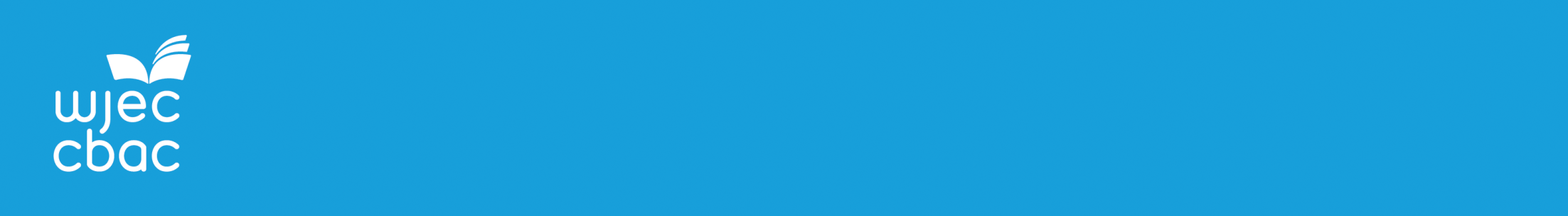 Unit 4
Planning
For the text you teach or know best, choose one of the 2019 questions (slide 16).

Decide on a direction/argument for the essay.
Select at least three key episodes to feature, including at least one where literary terms will be important.
Connect different contextual factors with each episode, aiming for range (biography, history/society, genre, critics/ readers).